Week 4
Enemies make you stronger, allies make you weaker.
 Frank Herbert
Full Adder
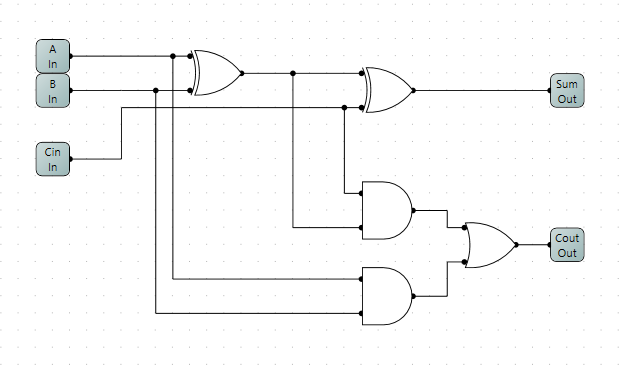 1 Bit ALU
OR and AND functions are implemented separately
AND gates control which functional unit will have output
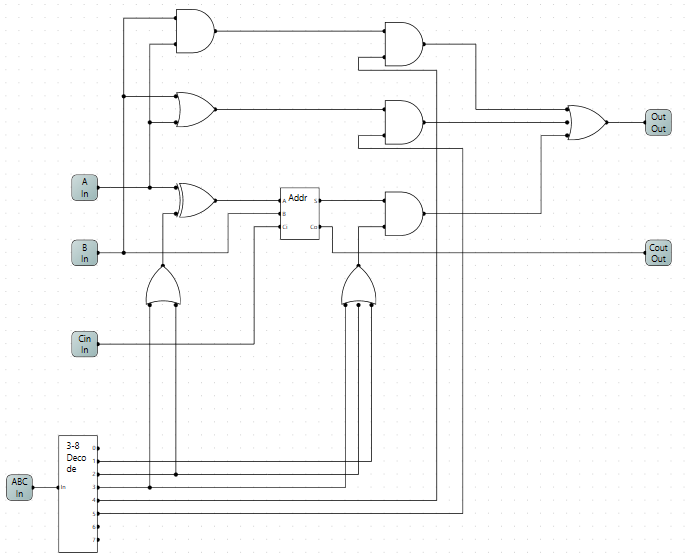 Adder is used to Add, Sub, Invert
Inversion is controlled by the XOR
Decoder determines what the ALU will do. Outputs of the decoder will activate AND gates and control the inputs (inversion) as appropriate
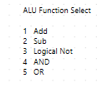 4 Bit ALU
These sensors input define the 4 bit A and B inputs to the ALU
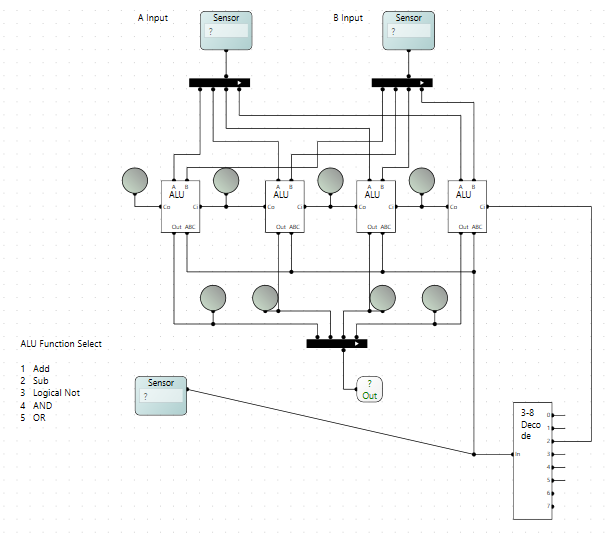 Replicate the 1 Bit ALU 4 times
Sensor is used to select the ALU function
Subtraction is ALU function 2, must force 2’s complement by adding 1 to the inverse of the A input, force Cin to 1.
SR Latch
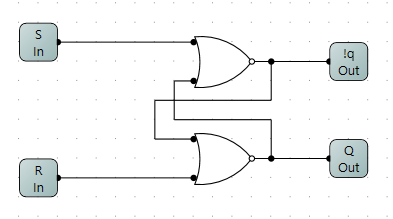 D-Latch
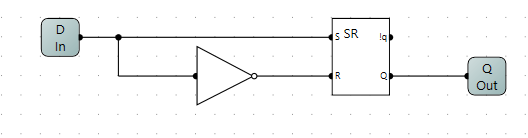 D-Latch with enable
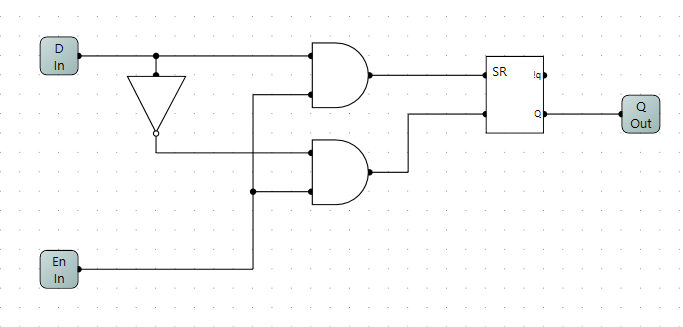 1x4 Memory Circuit
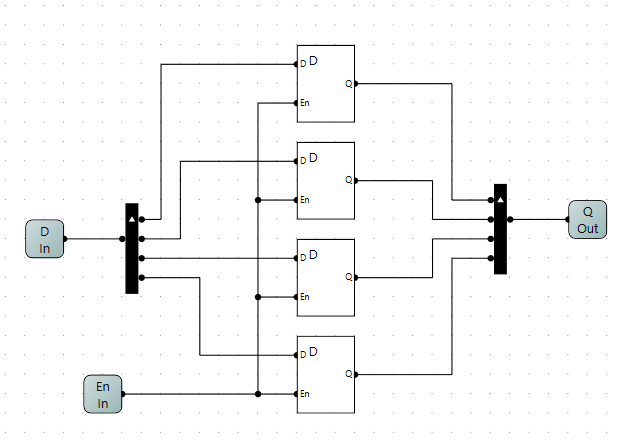 2-4 Decoder
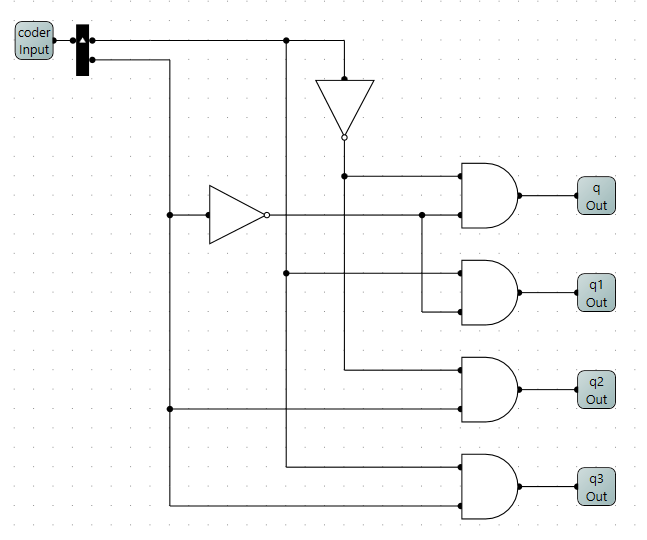 MIPs Architecture
Introduction To MIPs Architecture
Register file is central.
All operations will involve the registers.
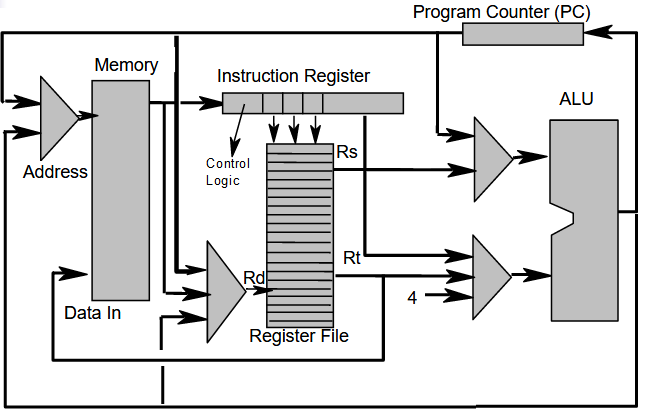 Another View of the R2000
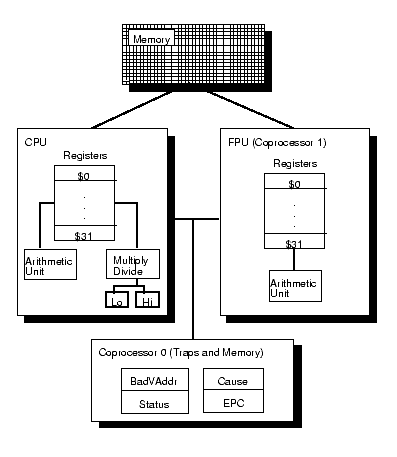 MIPS Register File
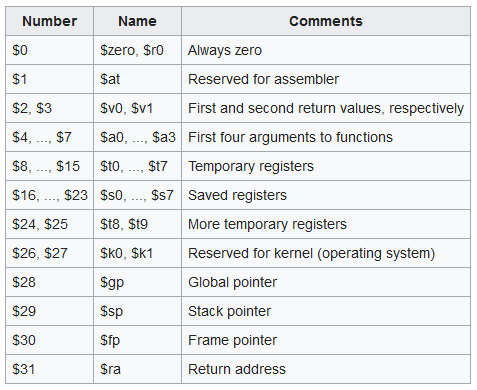 Memory Layout in R2000/3000
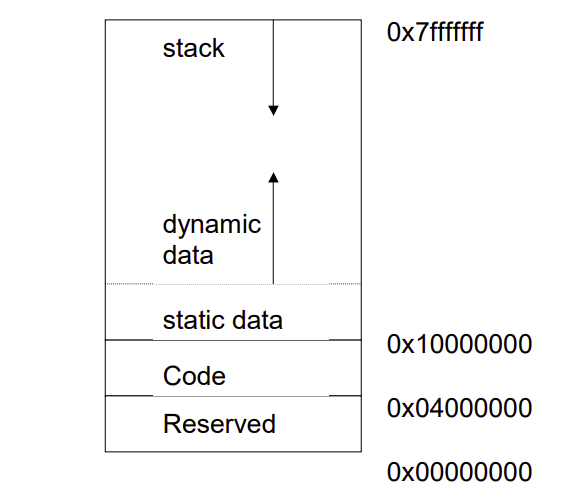 text segment: the code data segment 
• static data: objects whose size is known to the compiler & whose lifetime is the whole program execution
	Pointed to by gp.
	Shared memory. 
• dynamic data: objects allocated as the program executes (malloc) Heap Space
MIPs Instruction Format
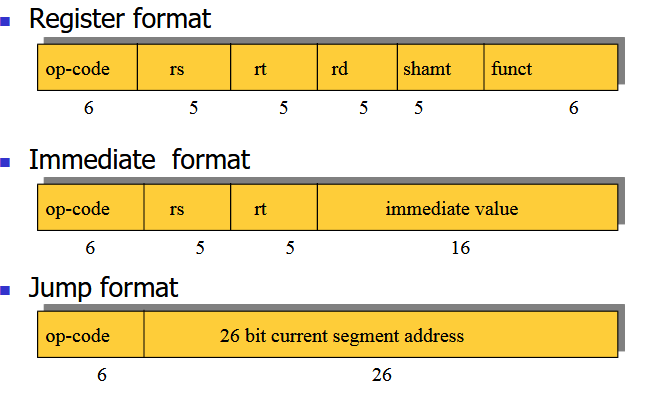 Register Format
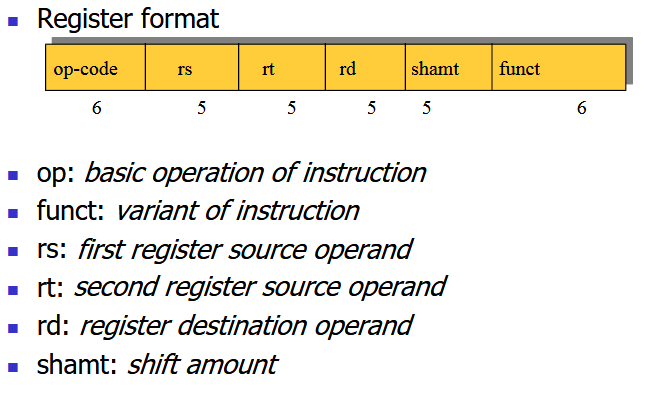 Register Format Example
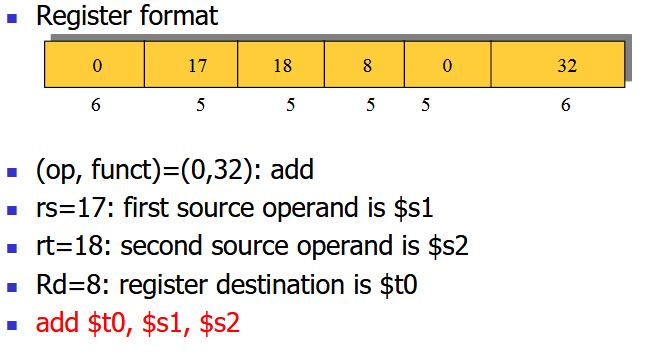 Immediate Format
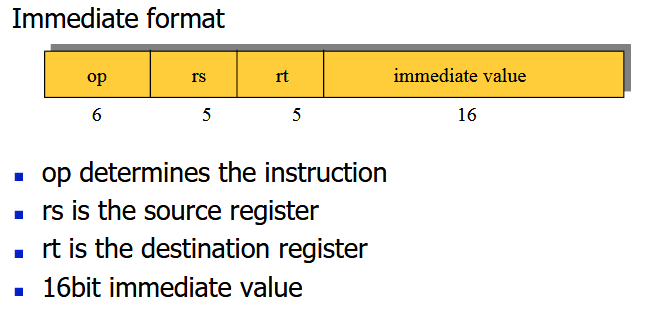 Immediate Format Example
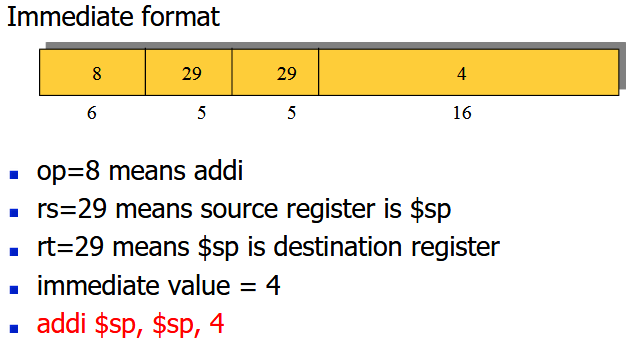 Immediate values directly enter the ALU.
IR contains some example instruction
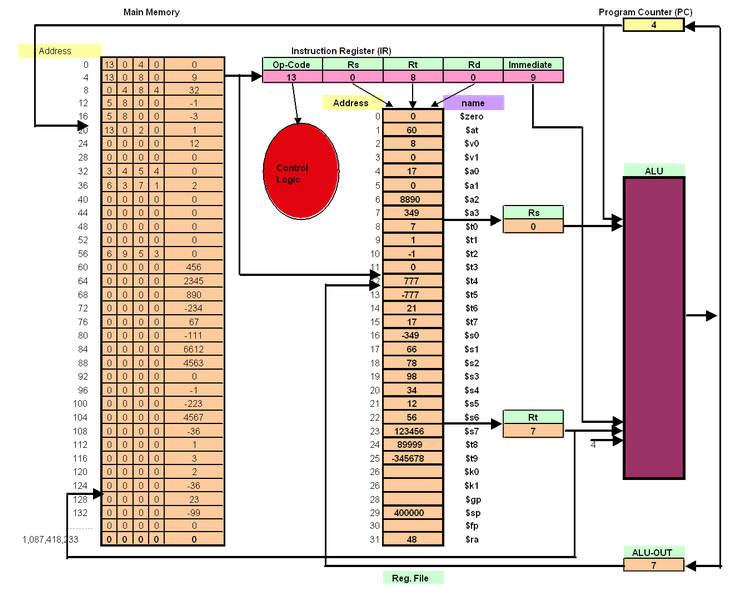 Based on the format, Rs,Rt and Rd will always reference the register file. There values enter the ALU
ALU results go back to register file, these in turn can be loaded or stored to main memory.
Addressing Modes
Defines how information is moved
To memory
From memory
Through the ALU
Each type of CPU will have a defined set of valid modes.
MIPS - 5 addressing modes
X86 – 12 addressing modes
The modes are realized in the instruction set architecture
Define the assembly syntax.
Modes are responsible how address resolution of each instruction is accomplished.
Effective Address
The result of an assembly instruction decode is an operator (opcode) and operand resolution.
Operand resolution often calculates the effective address of the operand
Memory location
Register
E.g.
Add $t0, $t1,$t2 – each operand resolves to a register in the register file
LW $t0, ($t2)  -- ($t2) resolves to a memory location
SW $t0, 4($t2)  -- resolves to a memory location ($t2) + 4.
LW $t0, label  -- label defines a memory address
Register Addressing
Instruction will only use registers from the register file.
E.g. add $t0, $t1, $t2
Can be read as the contents of $t1 + $t2 is stored in $t0.
View registers in the register file as variables which can be directly accessed.
Base Displacement
Contents of a register is an address in memory.
Defined when a register is in brackets
E.g. lw, $t0, ($t1),    where register t1 contains a memory address.
Offsets from this address are defined as:
Lw $t0, 4($t1)
Read as 1 word displaced from base address ($t1).
Usage: Record processing, where base of record is stored in the register, variables are offsets from the base.
Note: 1 word is 4 bytes, so each word has a 4 byte offset.
Immediate Addressing
Directly load a register with a defined value or literal
E.g. li $t0, 0  -- puts the value 0 into register $t0.
PC Relative
Effective address is calculated relative to the PC. 
E.g. b label  -- Branch unconditionally
Effective address is calculated as:
PC + Offset where offset is signed allowing forward and backward branching
Pseudo PC Direct
Effective address is a direct memory address:
E.g.  J target  where target is an absolute memory address

Usage jumping to a procedure
Jumping to another process.
MIPs Addressing Modes
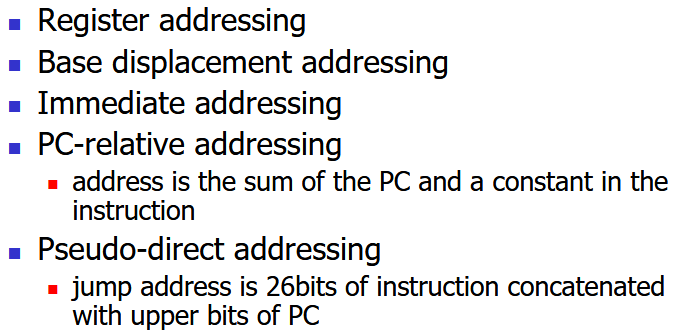 Pseudo vs True Assembly Instructions
For convenience MIPs has a large set of Pseudo instructions, also called macro instructions.
Assembler will expand these to true Assembly (instruction set architecture instructions).
Makes coding easier. 
E.g. Load address
 la $t0, some_variable
 will load the memory address of some_variable into $t0.
This is expanded to:
lui $1, memory_address of some_variableori $t0, $1,0
The End